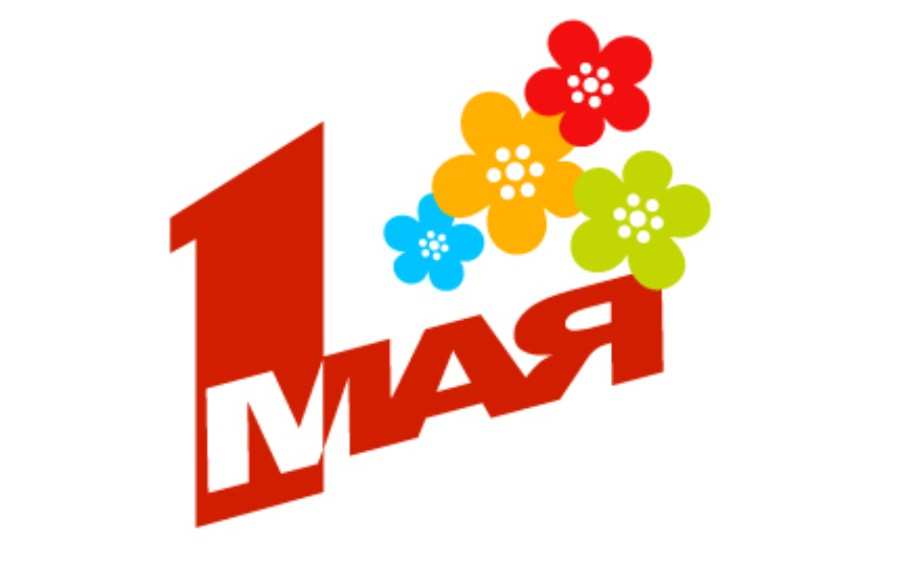 pptcloud.ru
Примите наши поздравленья В прекрасный, яркий, майский день! Пусть будет ваше настроение Всегда цветущим, как сирень, Пусть будет жизнь прекрасна ваша, И будьте счастливы всегда, Пусть дом ваш будет полной чашей! Удачи, счастья и добра!
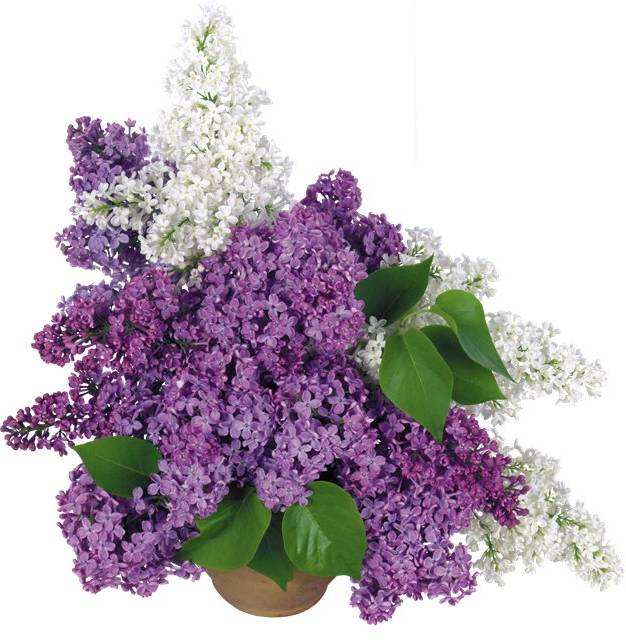 В 1917 году Первомай начали праздновать открыто и во всех городах. Первомай начал сопровождаться массовыми гуляниями на природе, то есть, как в то время называлось — маёвками. В СССР первое мая действительно стал любимым праздником для трудящихся, получивших на празднование этого дня два выходных.
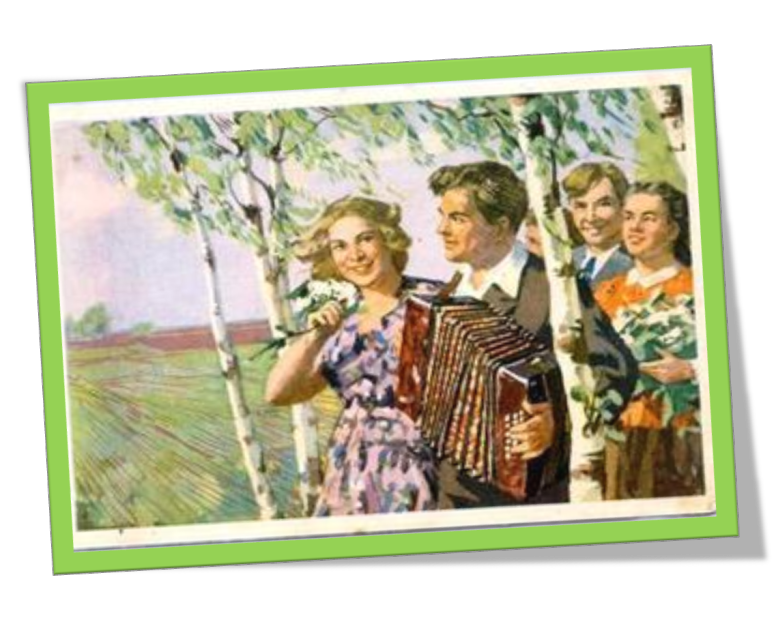 Долгое время – на протяжении 80 лет этот праздник официально именовался Днём международной солидарности трудящихся. Проводились демонстрации, люди отсылали друг другу открытки с поздравлениями с 1 мая.
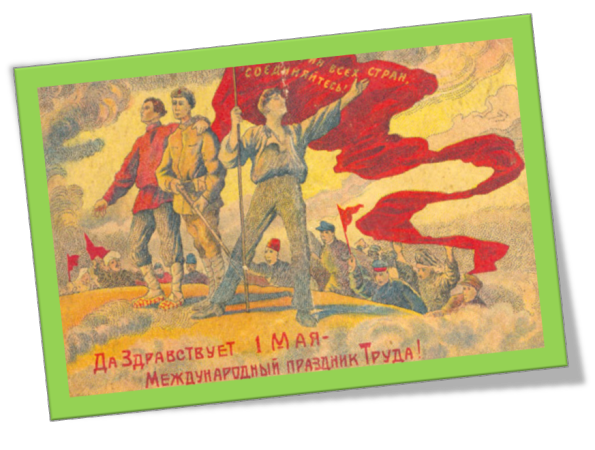 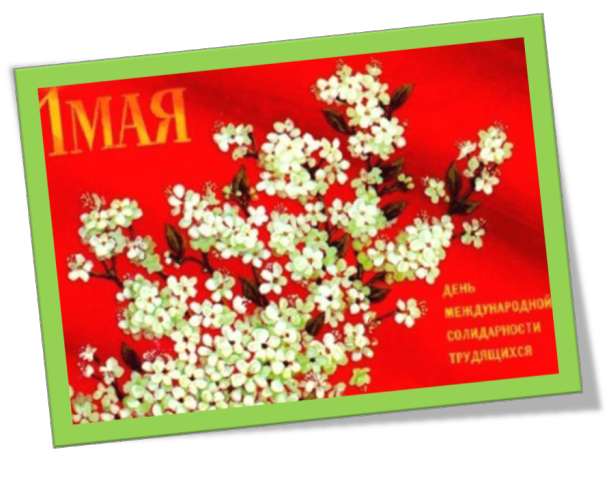 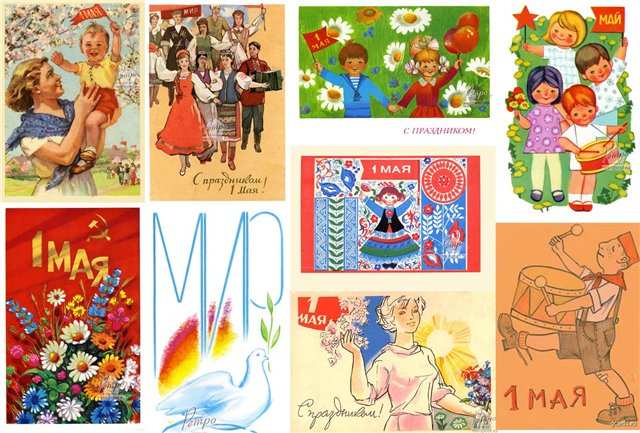 Выходи на улицу - не сиди ты дома,Весь народ с флажками, ходит по дорогам.Ты не думай долго, тоже флаг хватай!			Если нету флага, шарик надувай!			И вперед, с колонной - весело шагай,			Ведь сегодня праздник - праздник Первомай!
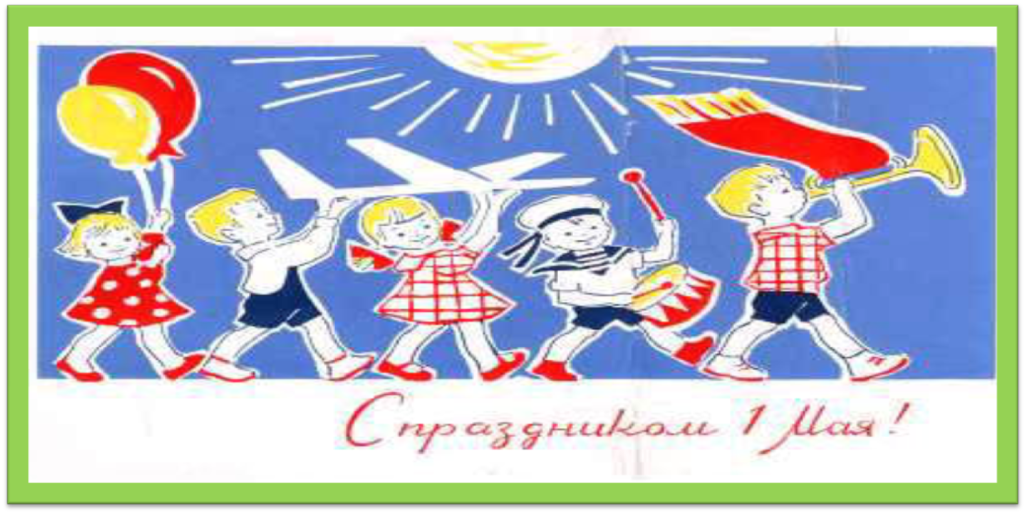 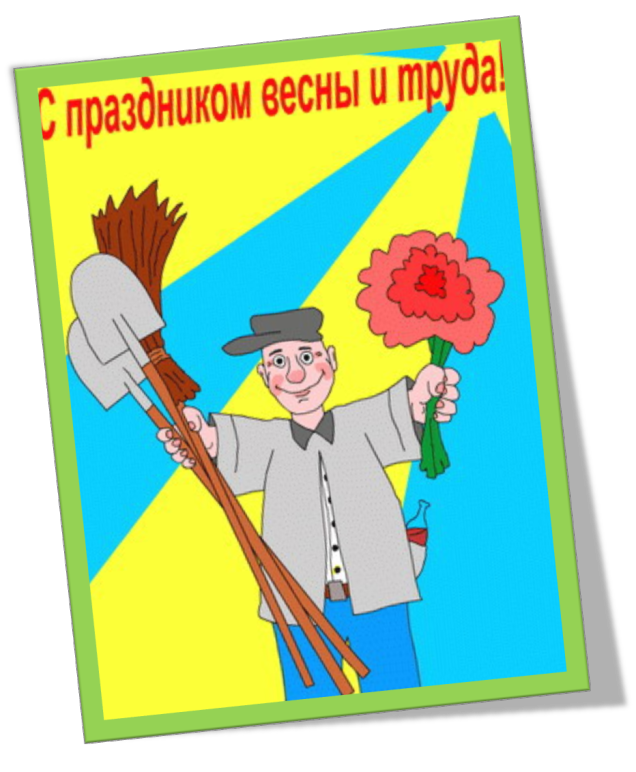 В 1992 году День международной солидарности трудящихся всех стран переименовали 
в Праздник весны и труда. Действительно, Первомай — первый и настоящий праздник весны. С приходом теплого весеннего сезона, 
люди радостно встречали 
этот день и всенародно шли на демонстрации. Встречались с  друзьями и  близкими. Устраивали 
пикники на природе.
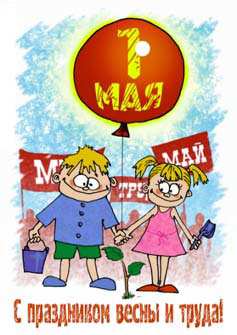 Славный праздник весны,Мы в тебя влюблены:Не бывает милей и прекрасней,Ты зовешь на просторТы нам радуешь взор,Обещаешь надежду на счастье.Небеса глубоки,Облака высоки,Всюду зелень, цветы и отрада.Милый солнечный май,Ты гостей принимай,Каждый миг твой -Для сердца награда.
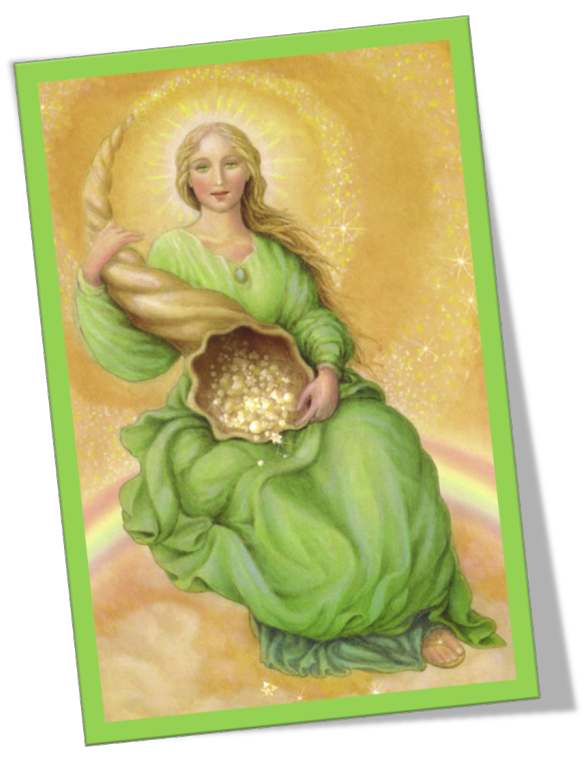 Мало кто знает, что праздник Первого мая имеет и языческие корни. Дело в том, что месяц май был назван в честь богини Майи, богини земли и плодородия, которой поклонялись жители Древней Италии. 
После вспахивания земель и посева, древние люди торжественно отмечали первый день мая, 
чтобы их весенний труд не пропал зря и имел хороший урожай.
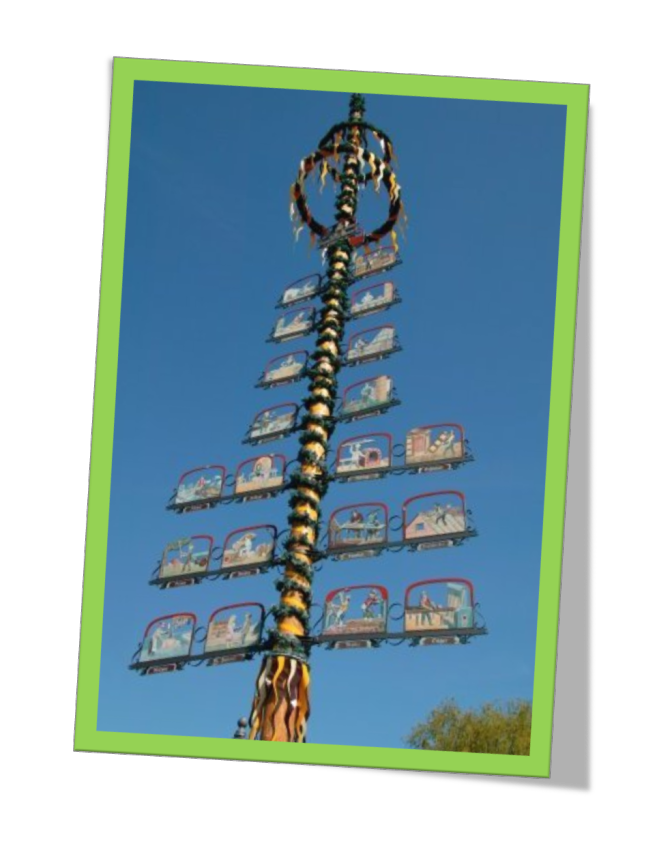 Символом Первомая является Майское дерево, которое посвящается земледелию и воскрешению образа 
Древа мира. 
Оно олицетворяет жизнь, цветение, весеннее плодородие, здоровье.
Майское дерево символизирует мировую ось, вокруг которой вращается вселенная. Дерево без листьев  — символ изменений. Ленточки — семь цветов радуги, которая появляется после дождя во время солнца и приносит урожайную погоду.
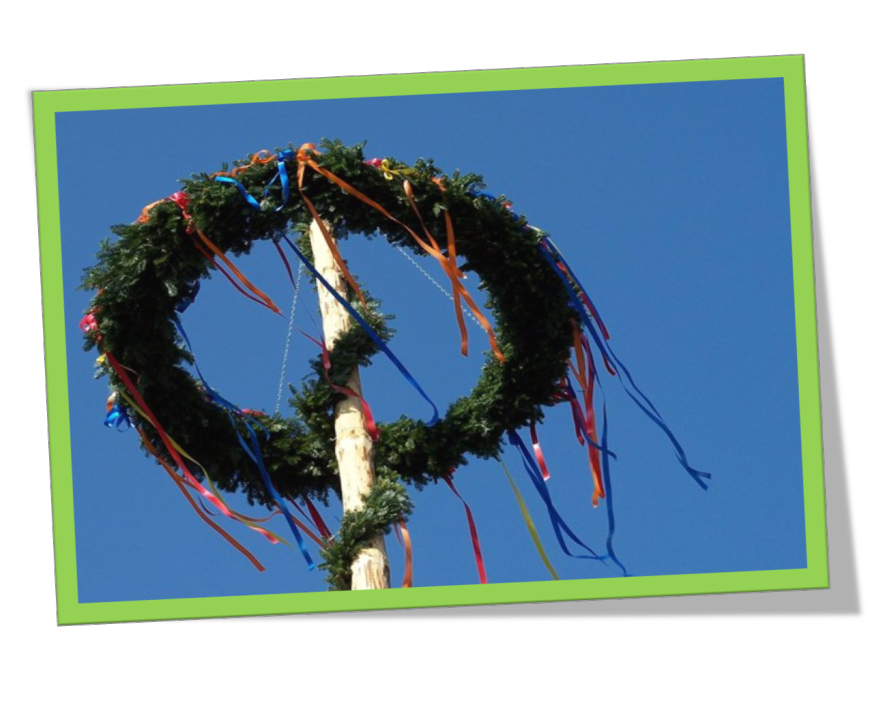 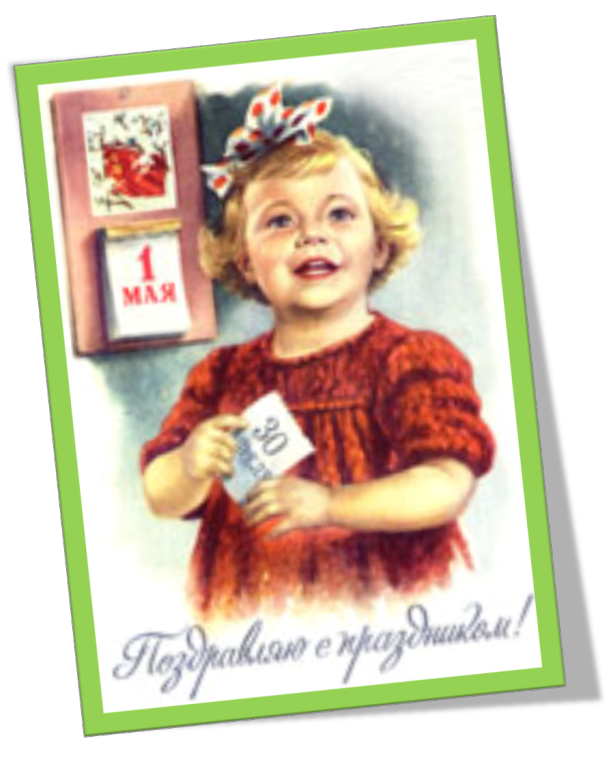 . 
Вот и получается, что 
праздник 1 Мая 
очень многогранен: он отмечается во многих странах, объединяя людей разных национальностей; олицетворяет собой радость возрождения и пробуждения, согревая сердца и души. Солнце дарит нам веселье и свет, по которому мы так соскучились!
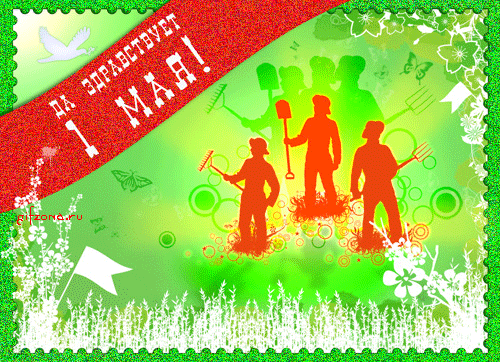 Живите в мире и любви,Трудитесь всем во благо!Весны желаем для души!И ласкового мая!

А весна проникает в дома,И дурманит, и голову кружит.Где - то в прошлом осталась зима,И на сердце - весна, а не стужа.  На деревьях сирень расцвела,И запели веселые птицы,Пусть не станет тревоги и злаИ улыбками светятся лица.
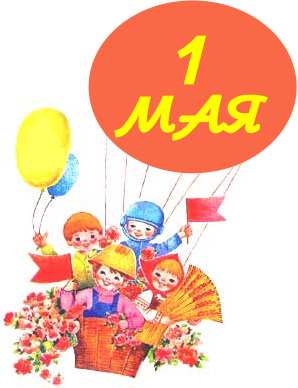 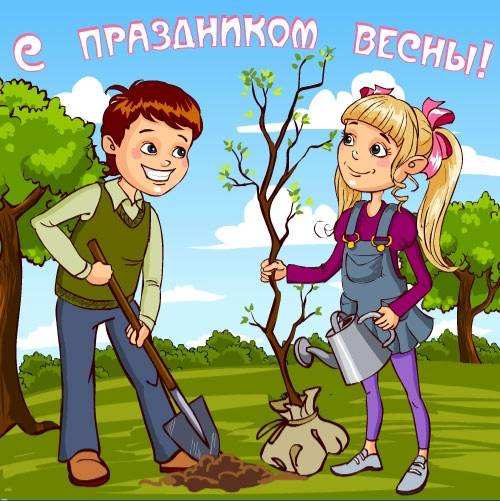